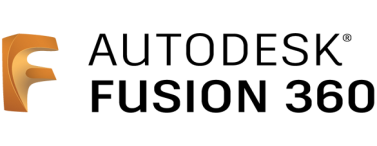 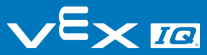 Опыт использования облачной САПР для организации командной работы над инженерным проектом
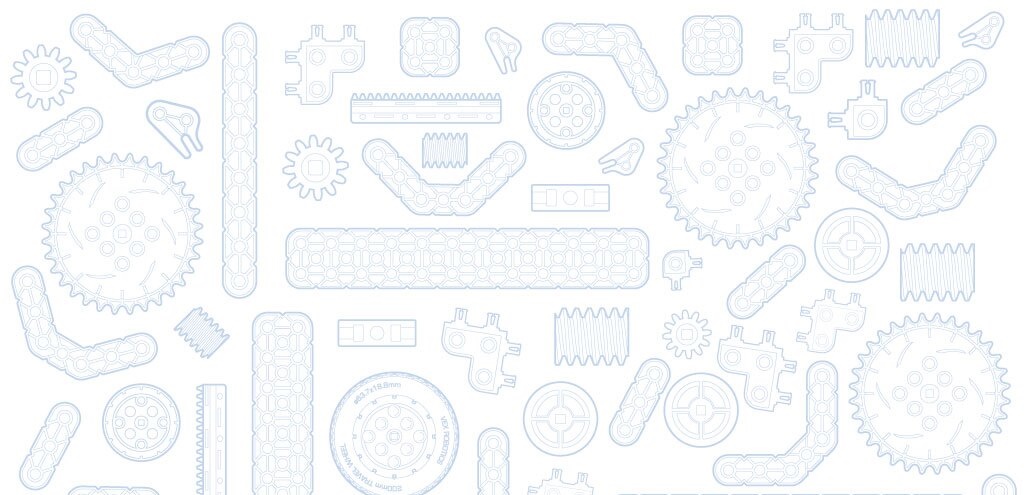 Чернова С.А. – учитель информатики ЧОУ «Гимназия № 1» г. Новороссийска
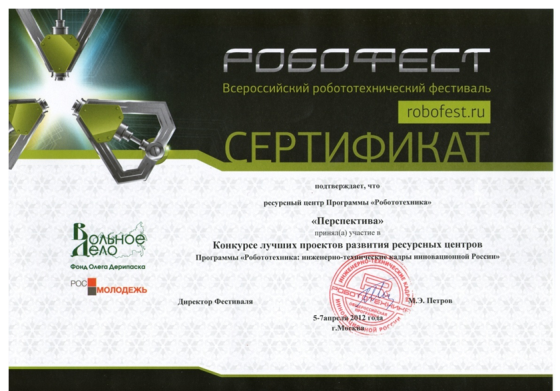 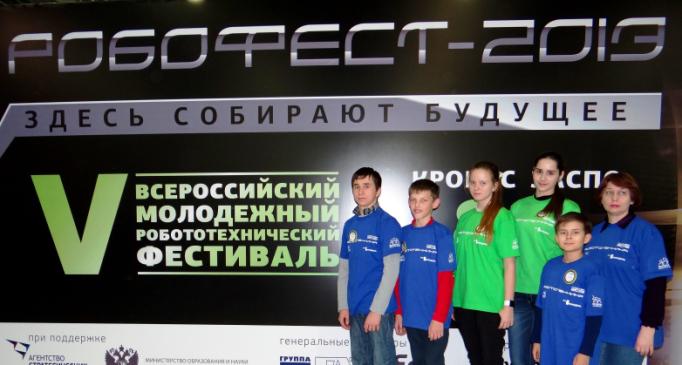 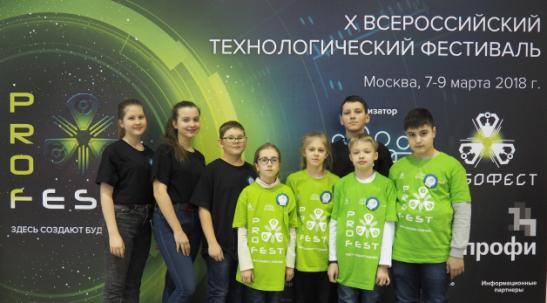 С 2012 года ЧОУ «Гимназия № 1» – участник Программы «Робототехника: инженерно-технические кадры инновационной России»
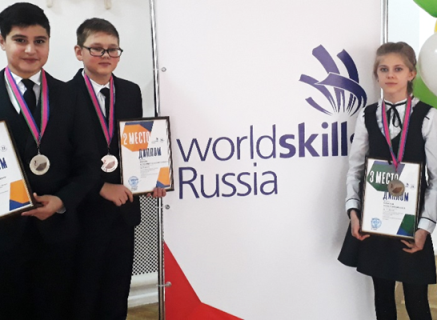 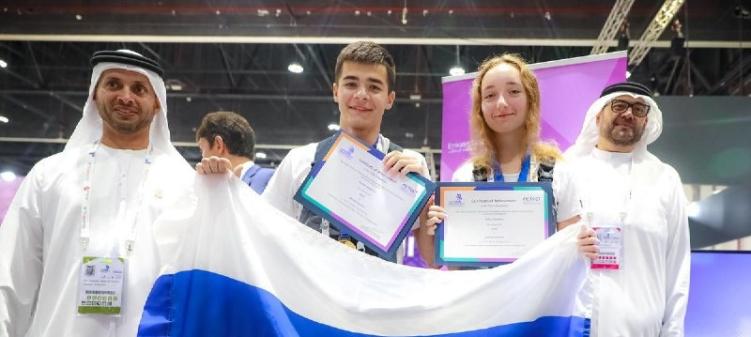 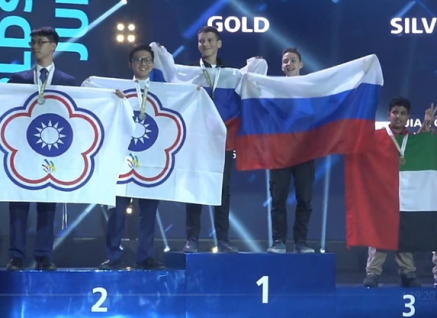 С 2017 года ЧОУ «Гимназия № 1» принимает активное участие в компетенции «Мобильная робототехника» чемпионатов различного уровня WorldSkills Juniors.
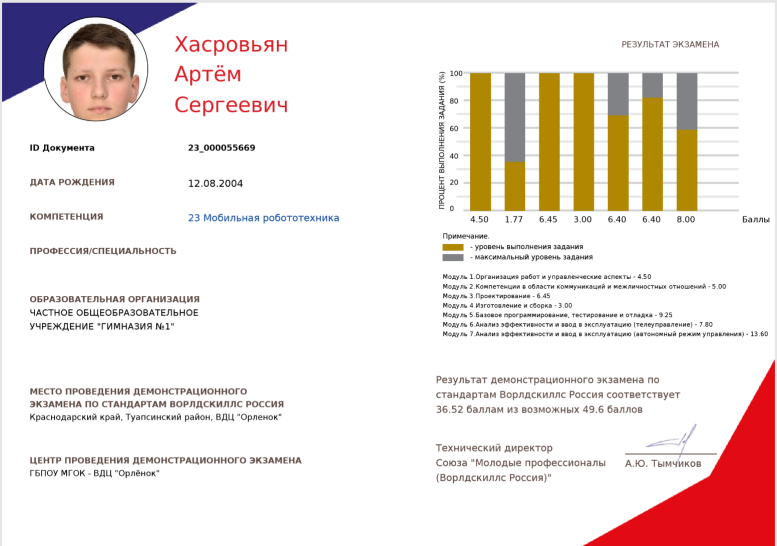 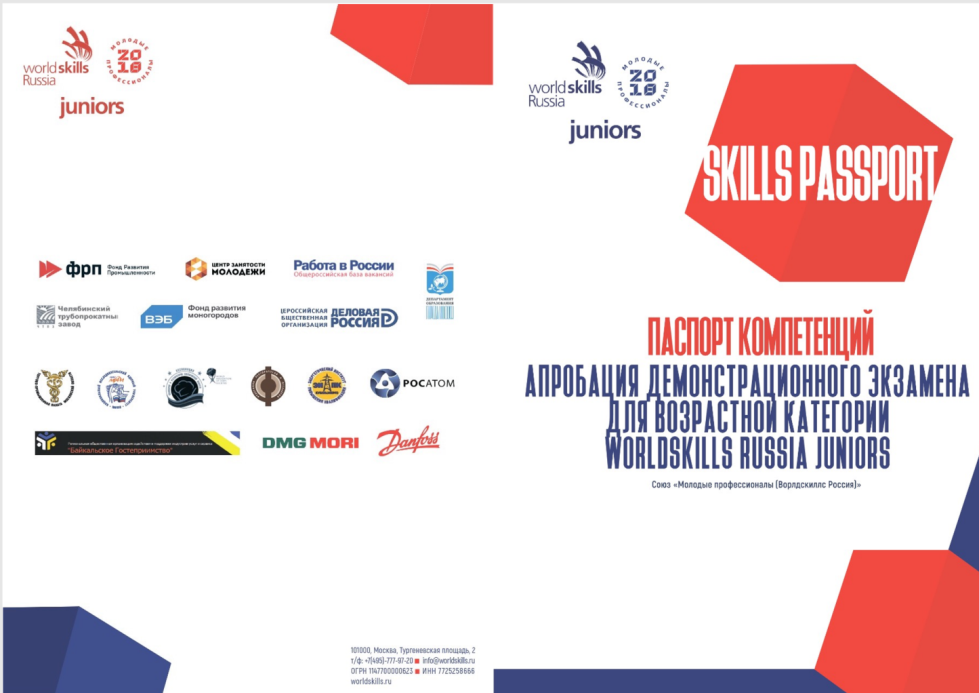 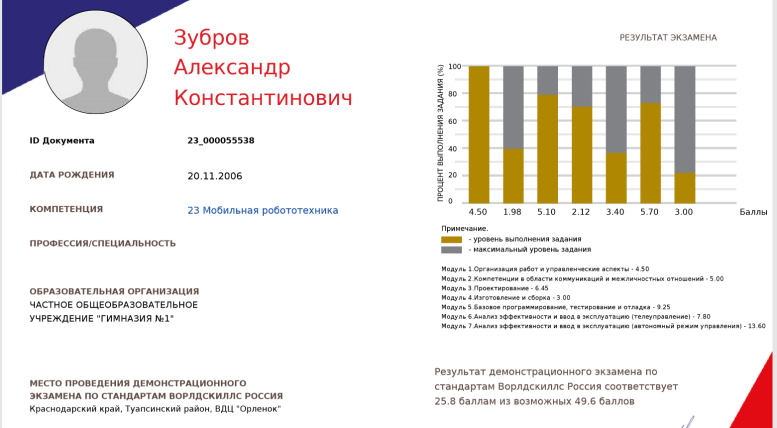 Конструкторы VEX с 2017 года стали официальным оборудованием для конкурсов WorldSkills и JuniorSkills в компетенции «Мобильная робототехника».
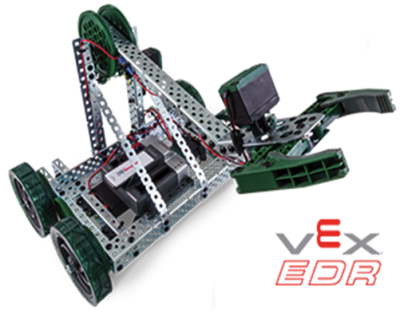 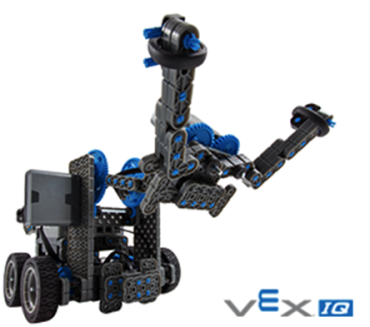 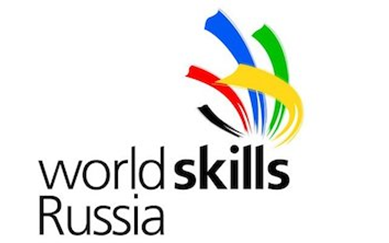 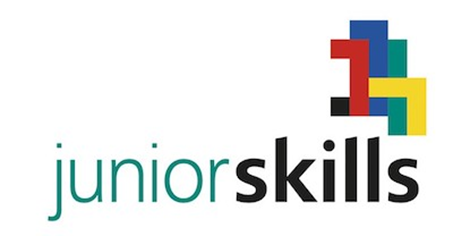 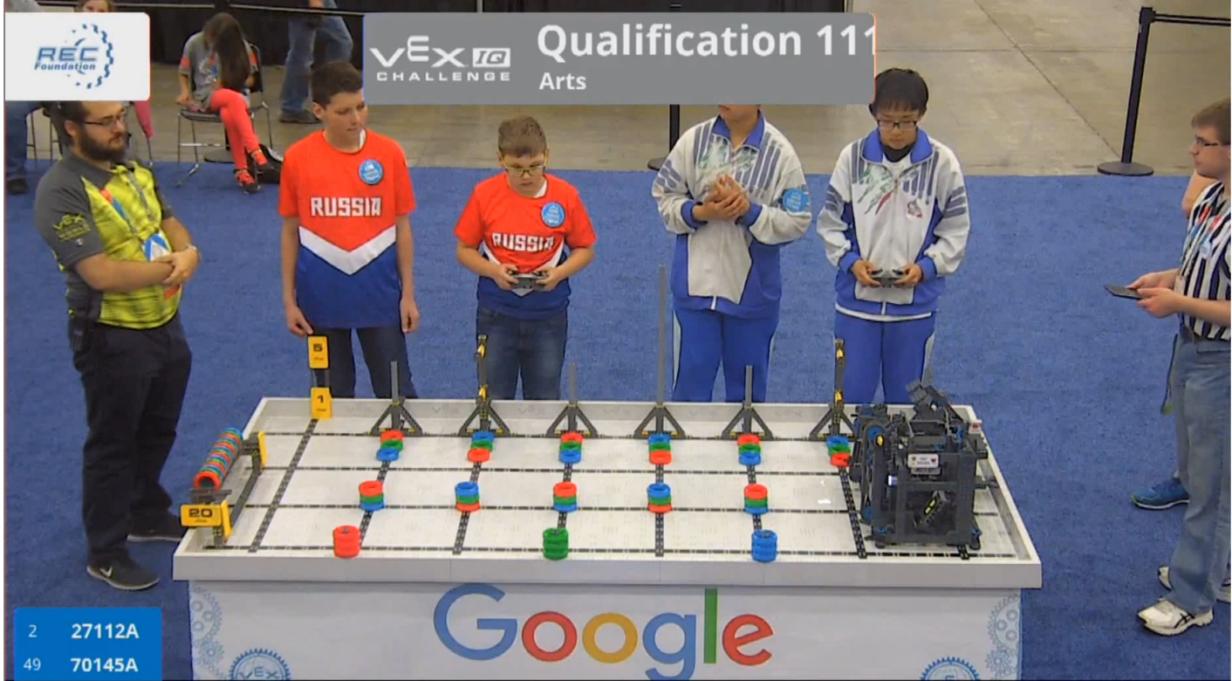 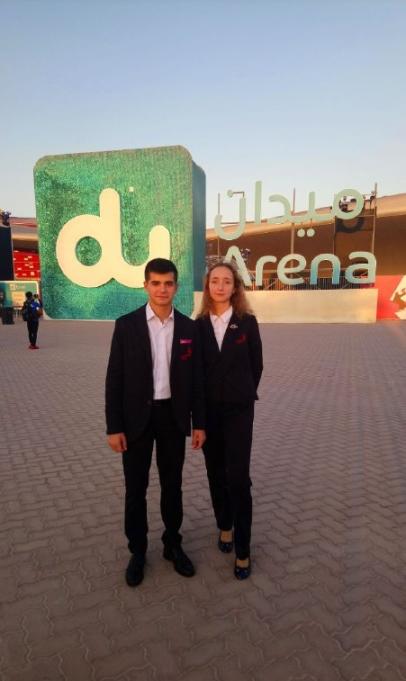 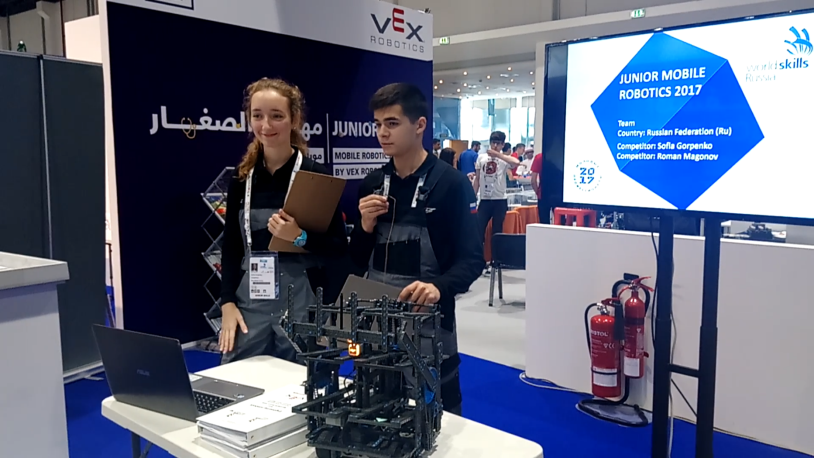 В 2017 году команда гимназии в составе российской юниорской сборной WorldSkills Russia приняла участие в международных презентационных соревнованиях JuniorSkills в рамках WorldSkills Abu Dhabi 2017.
Преимущества Fusion 360
Программа легче в освоении, чем другие САПР.
Система работает в «облаке», она не нагружает компьютер – не нужно иметь мощный ПК.
Система отлично подходит для организации сетевого взаимодействия команды проектировщиков: все изменения сразу синхронизируются в «облаке».
Не требуется дополнительного программного обеспечения для визуализации, анимации и разработки документации проекта.
Студенты и школьники могут использовать Fusion 360 бесплатно.
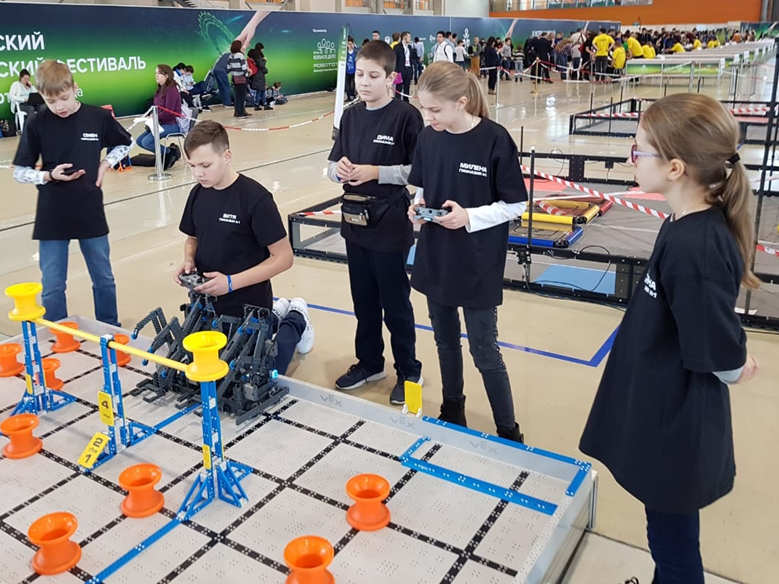 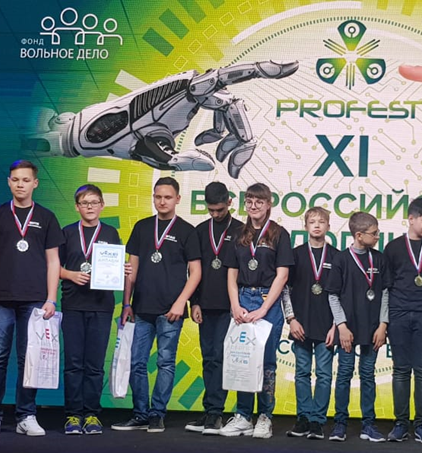 Материалы проекта Fusion 360
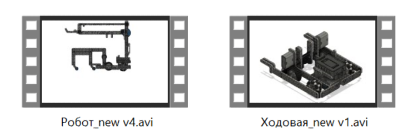 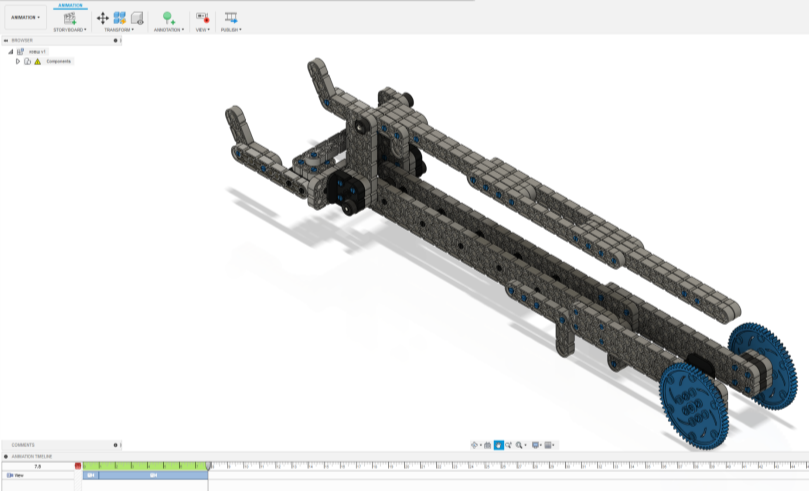 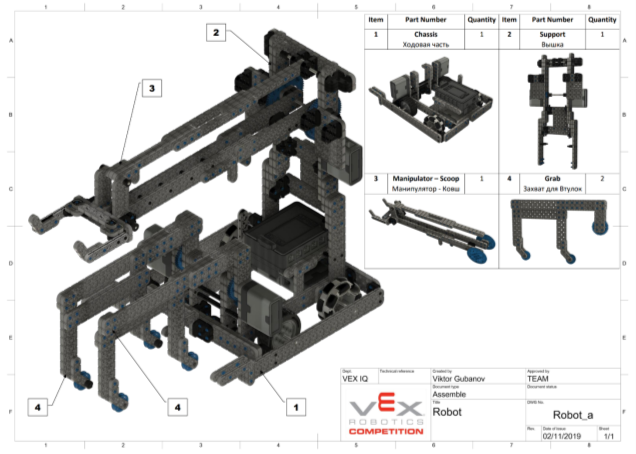 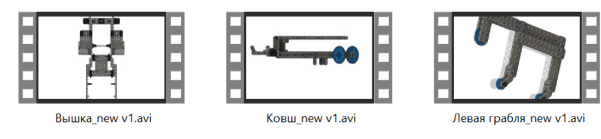 Fusion Team
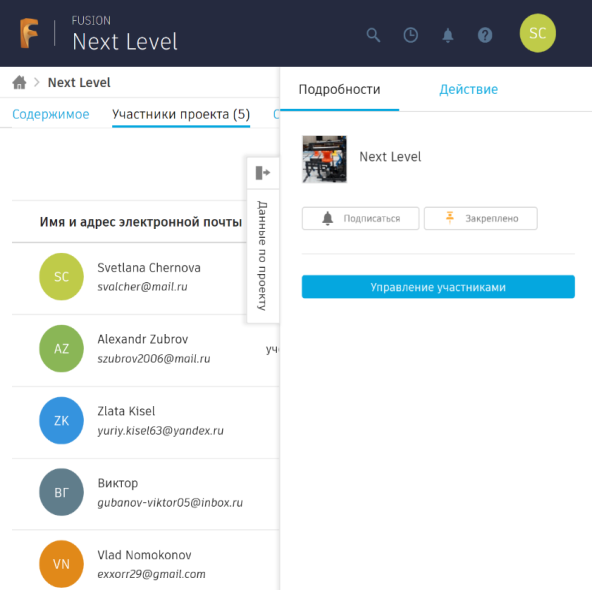 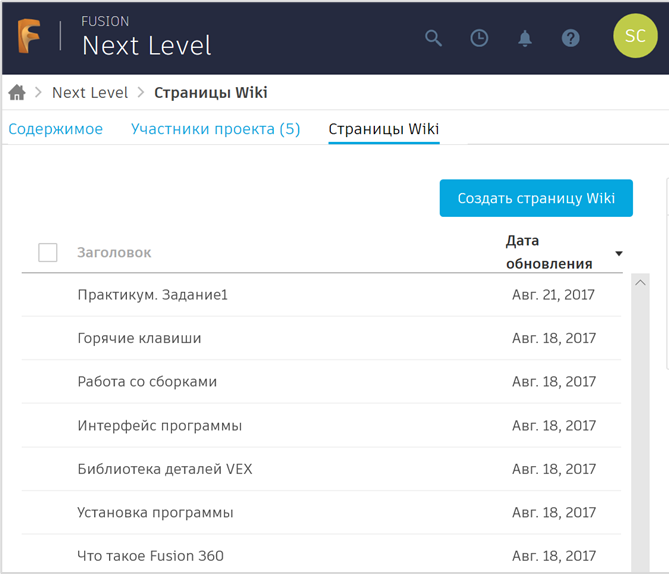 Fusion Team
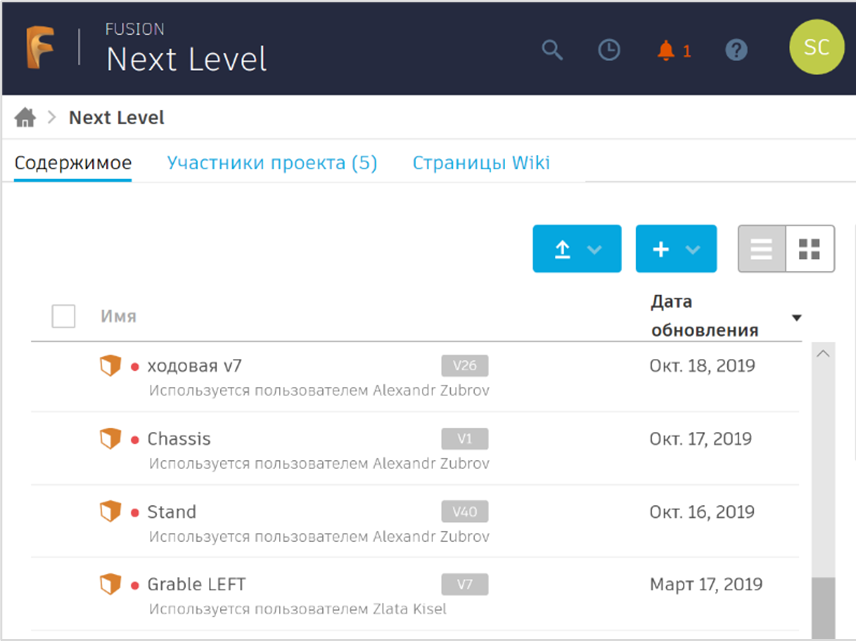 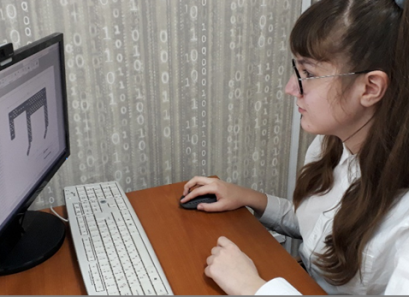 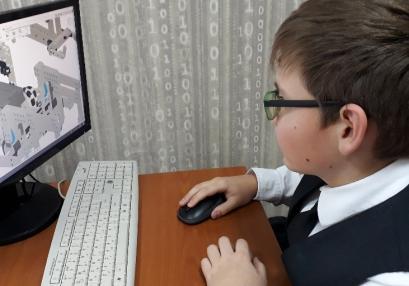 Fusion Team
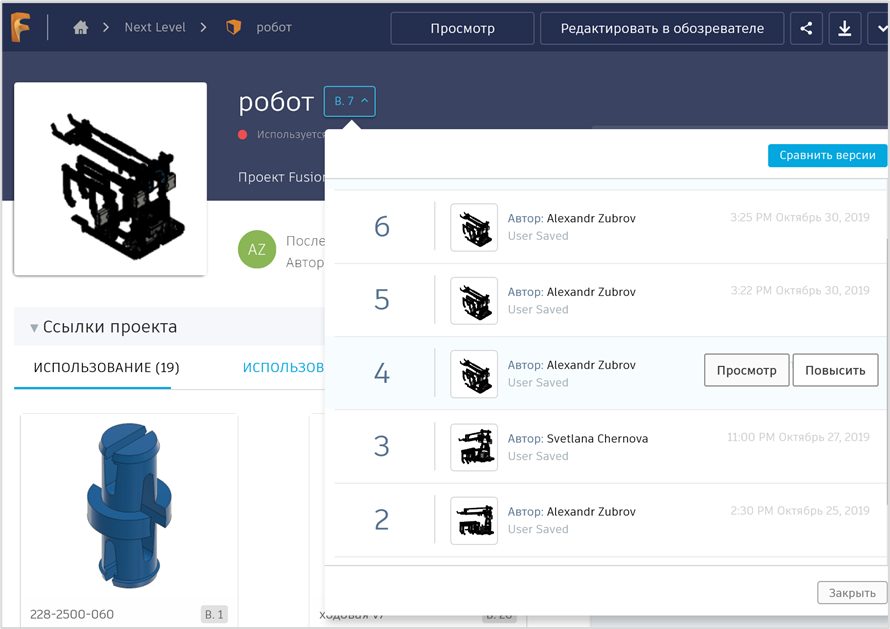 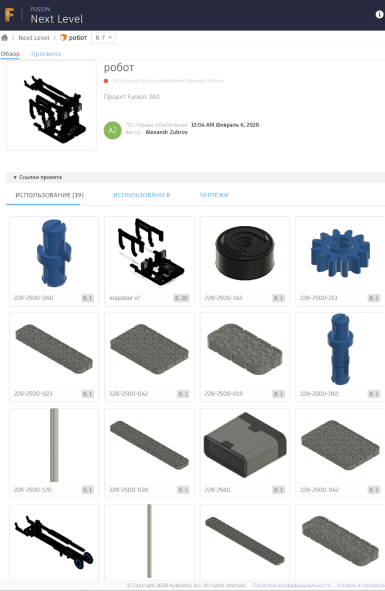 Fusion Team
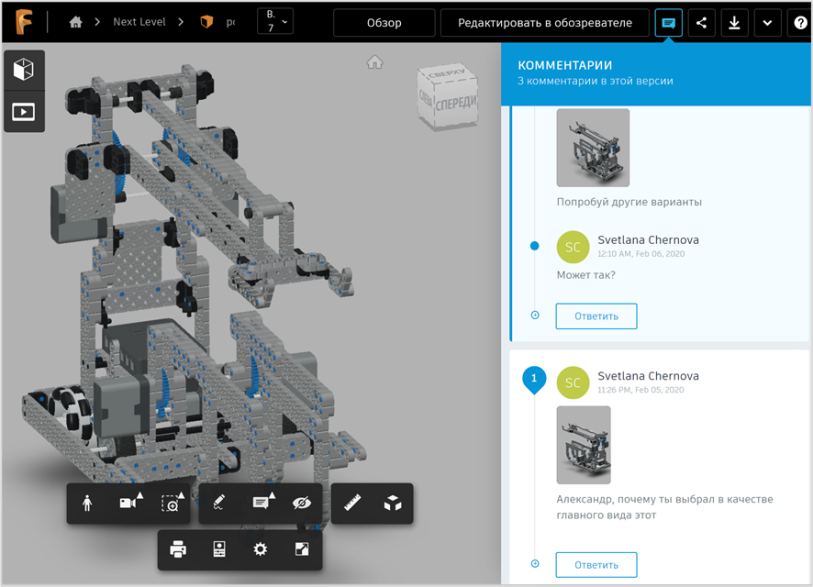 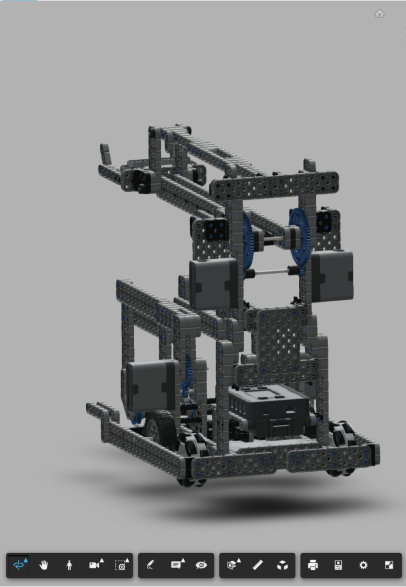 3D-моделирование. Autodesk Fusion 360 для робототехники
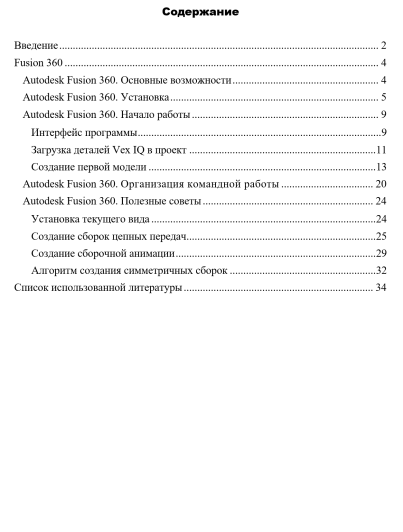 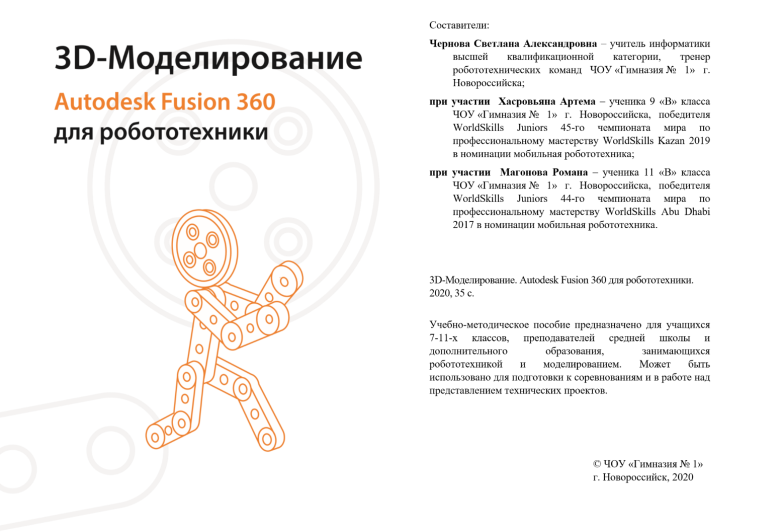 3D-моделирование. Autodesk Fusion 360 для робототехники
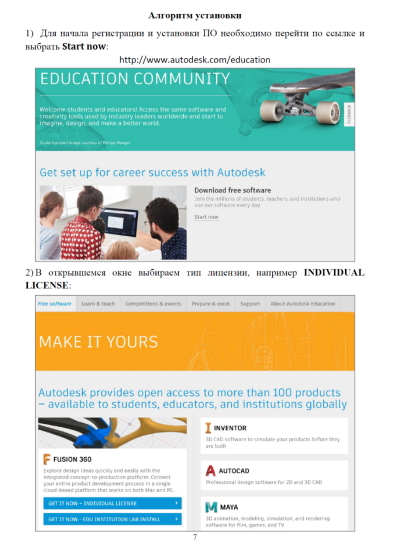 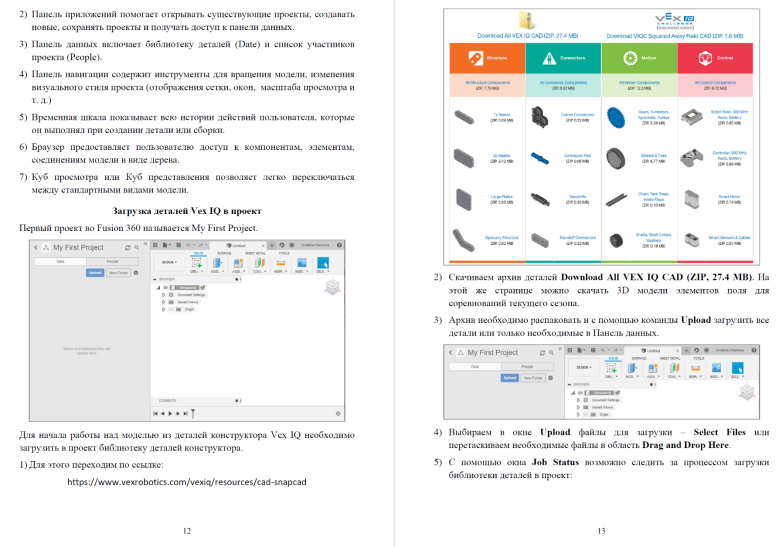 3D-моделирование. Autodesk Fusion 360 для робототехники
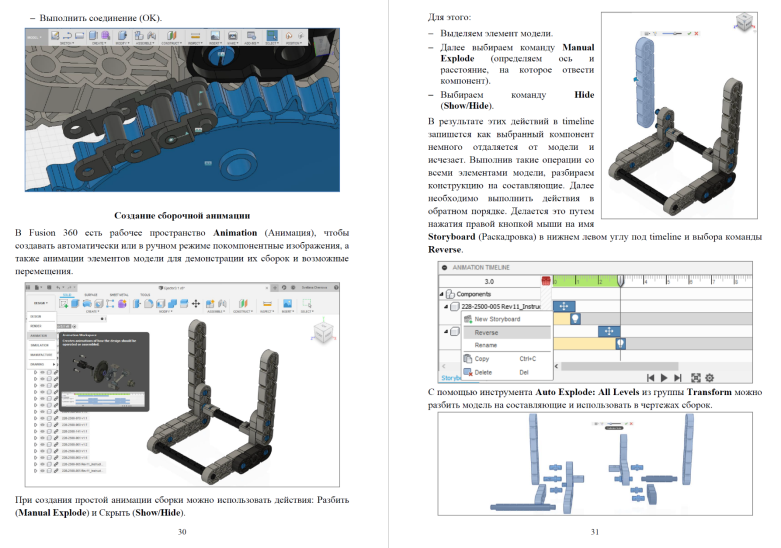 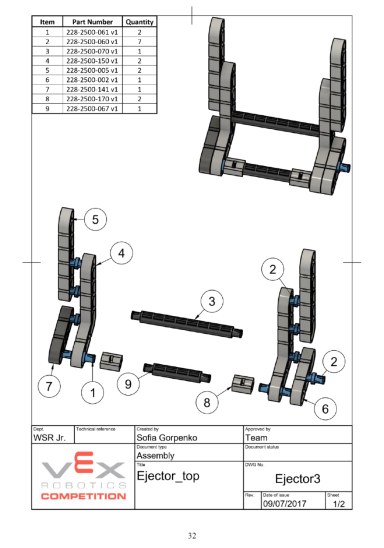